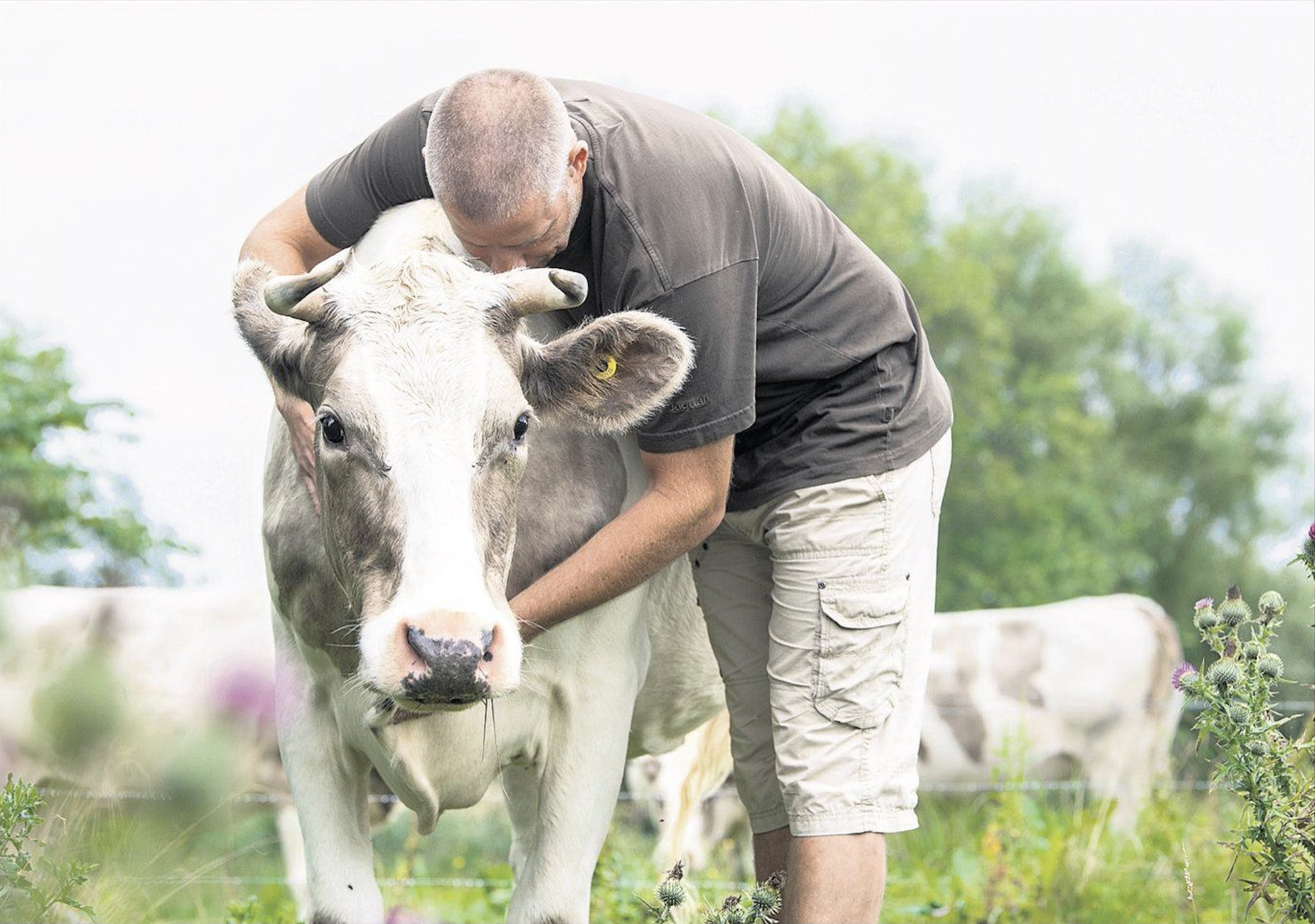 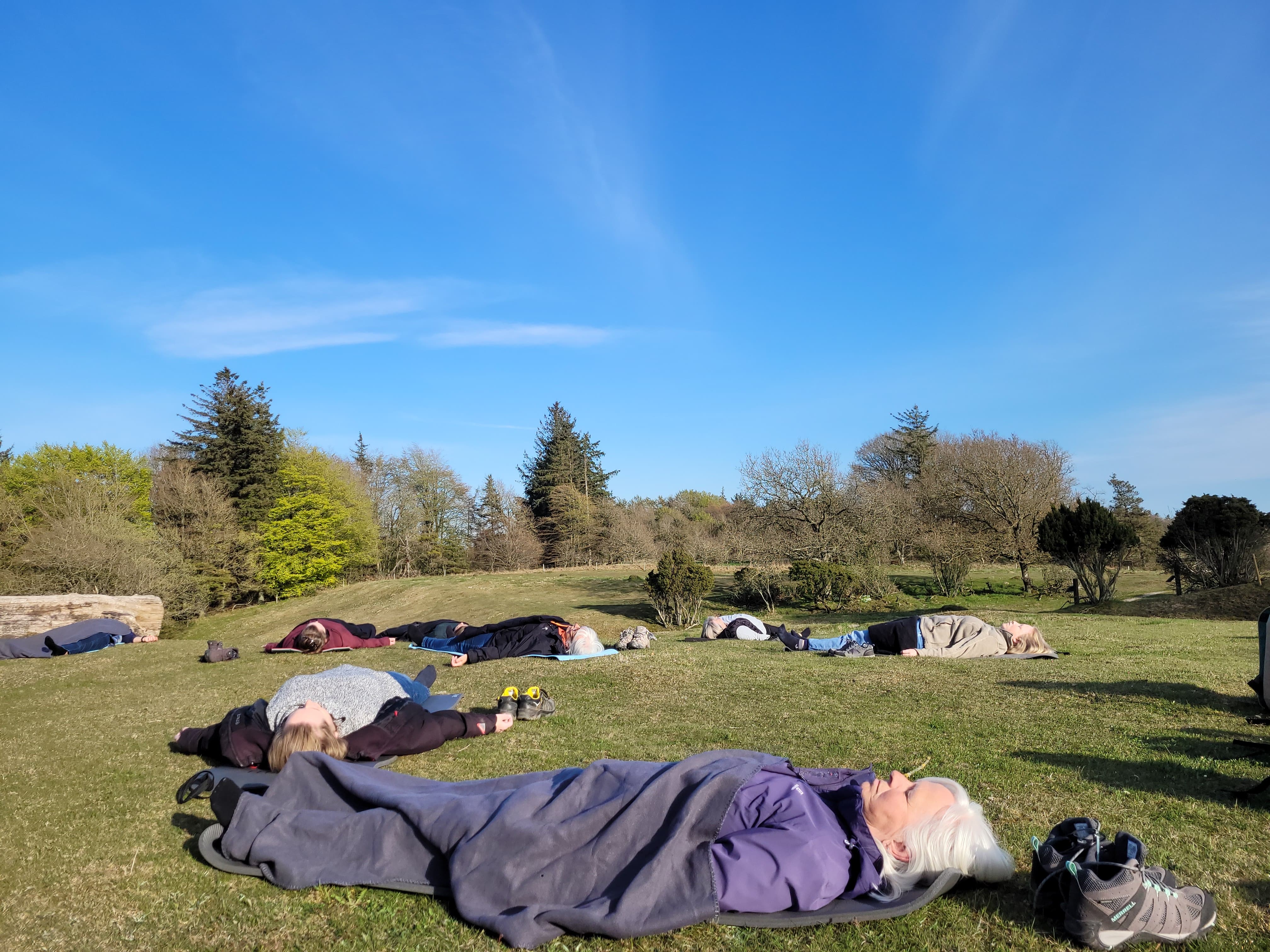 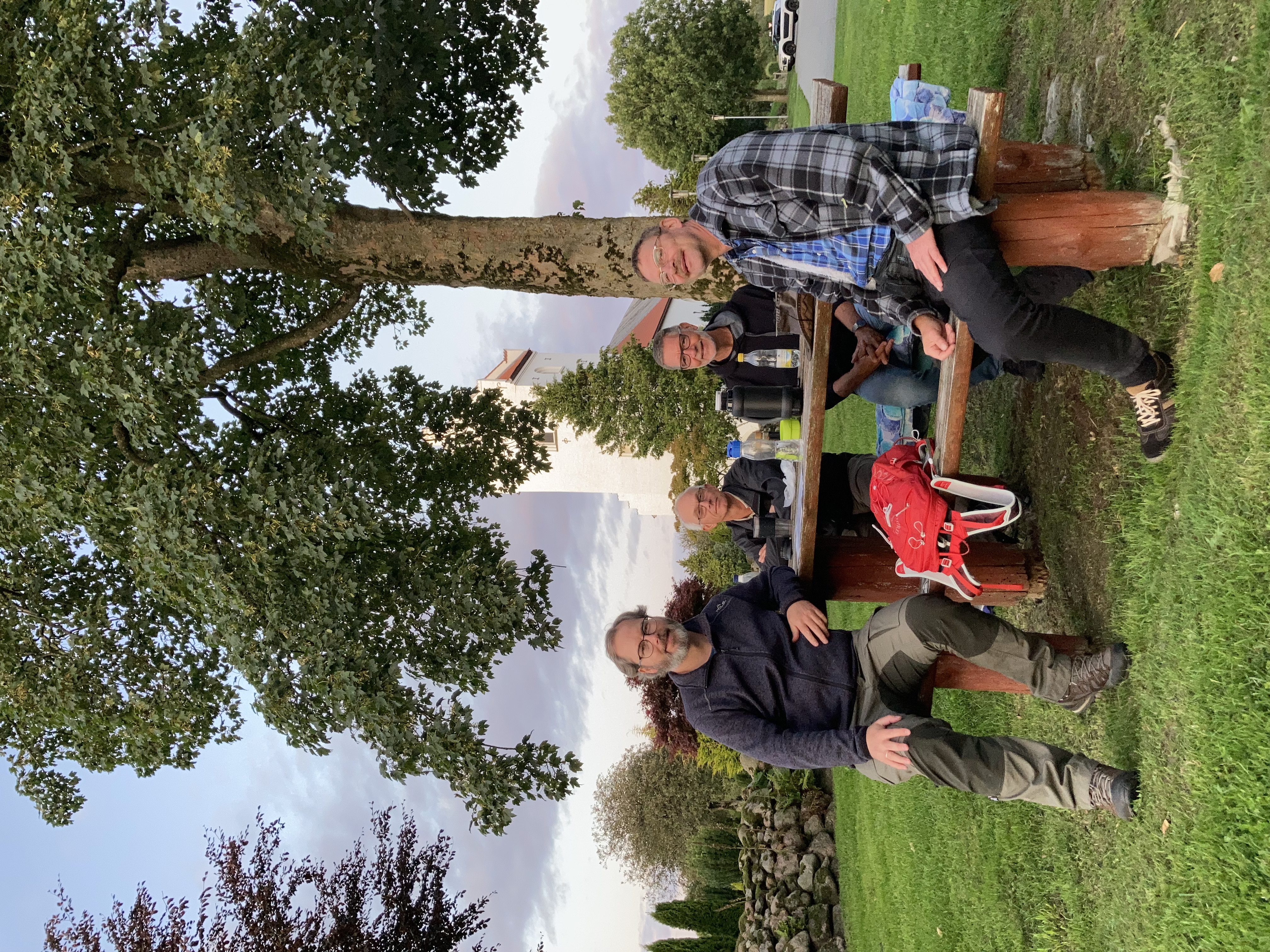 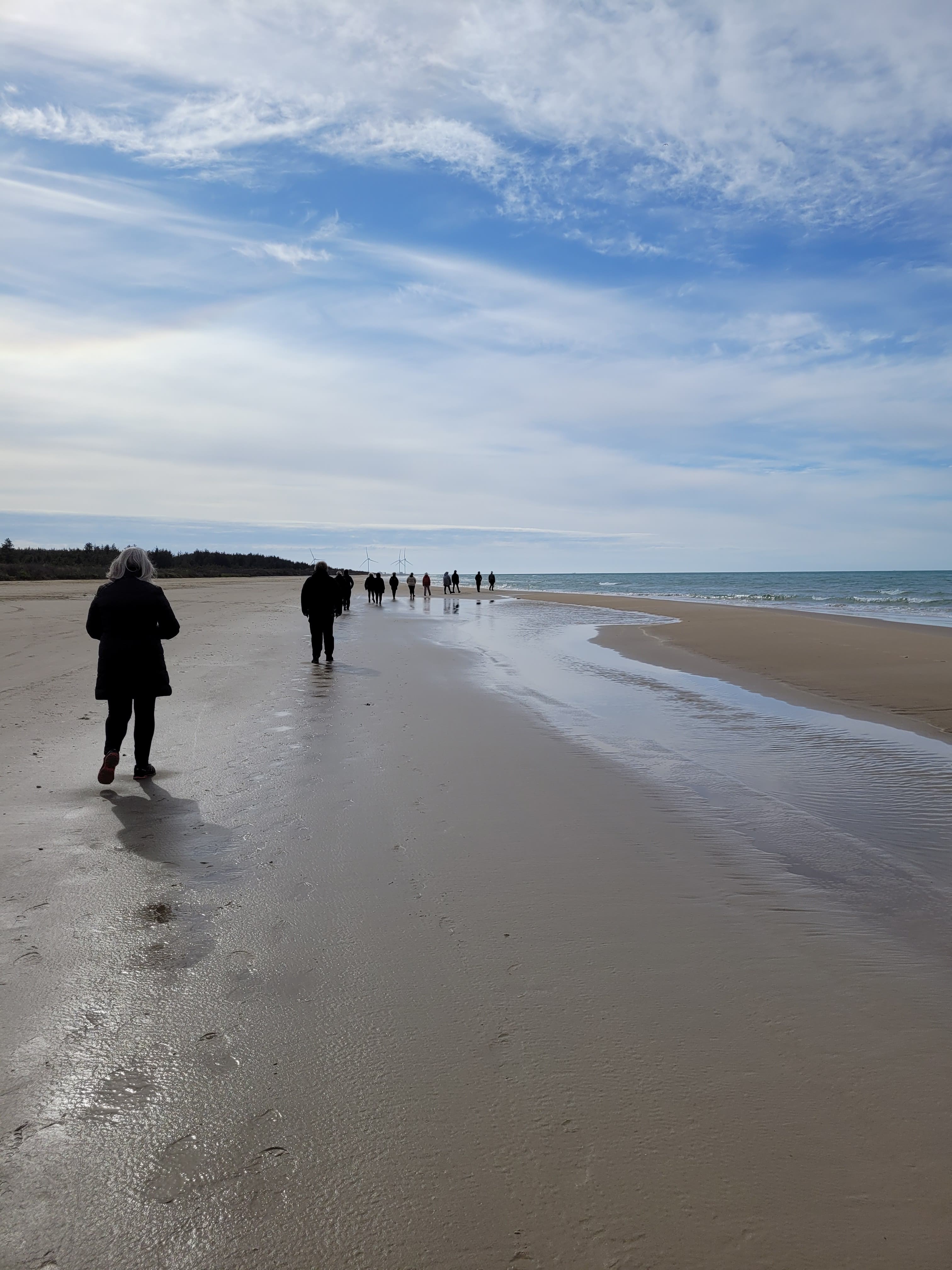 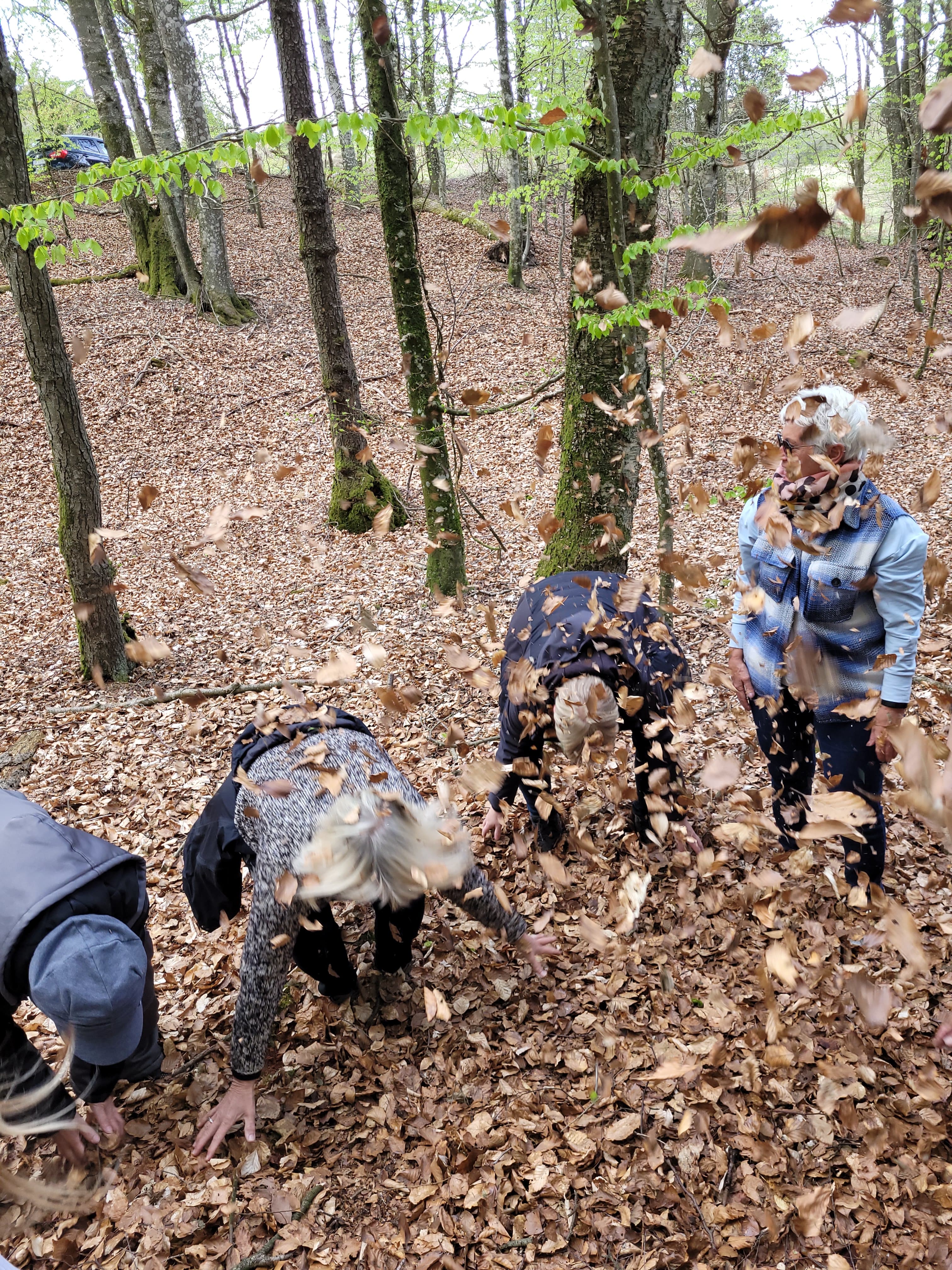 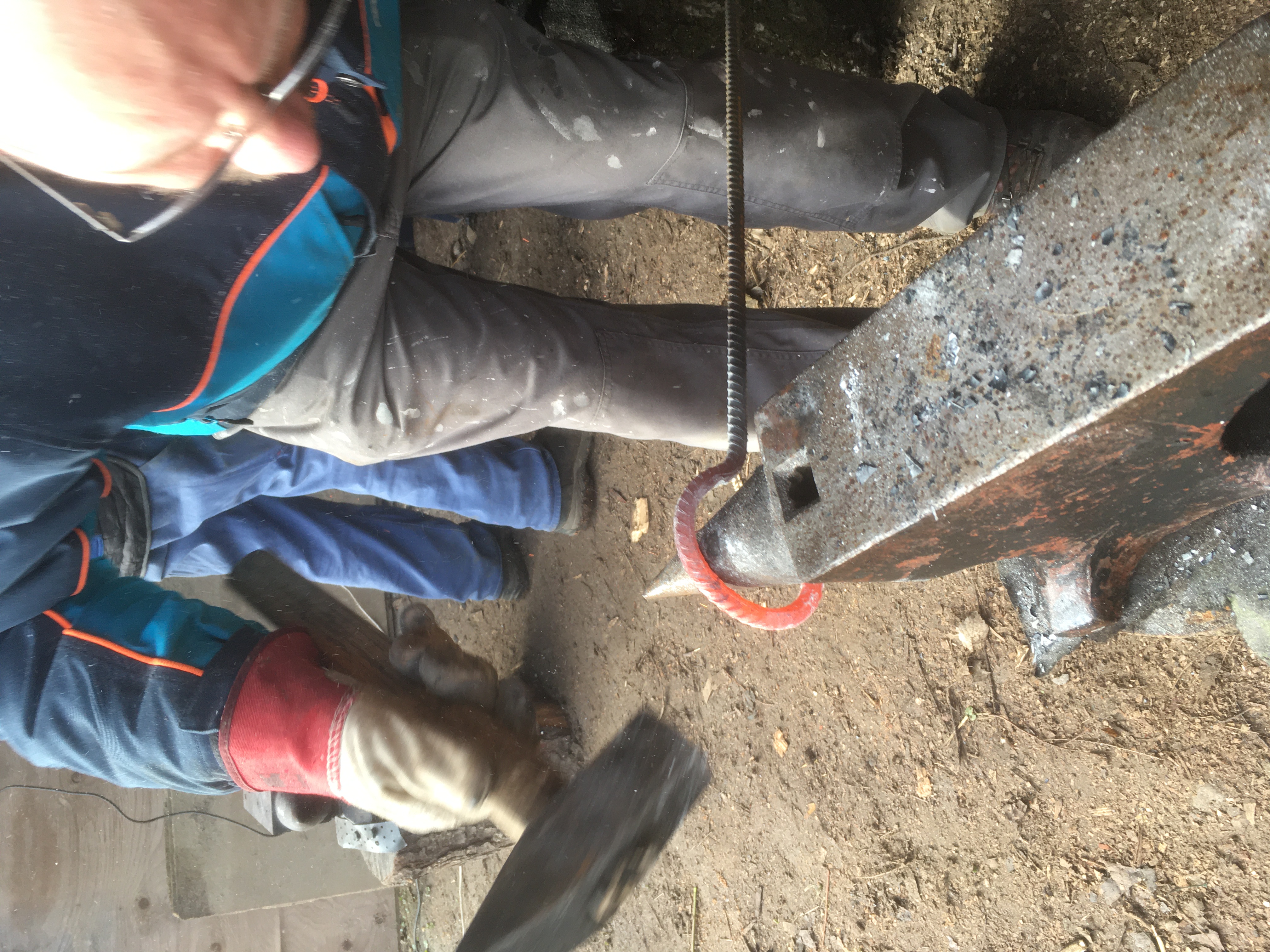 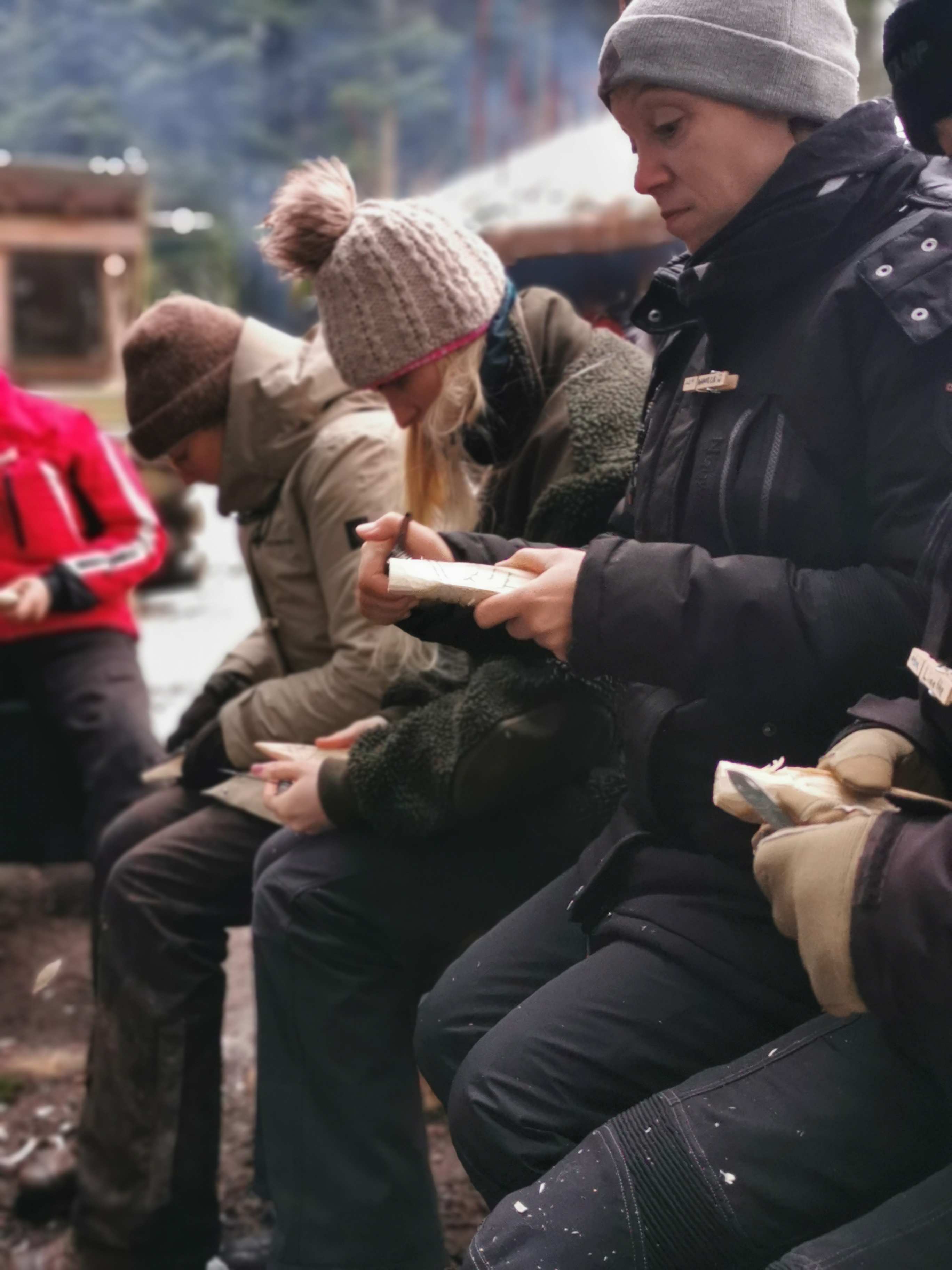 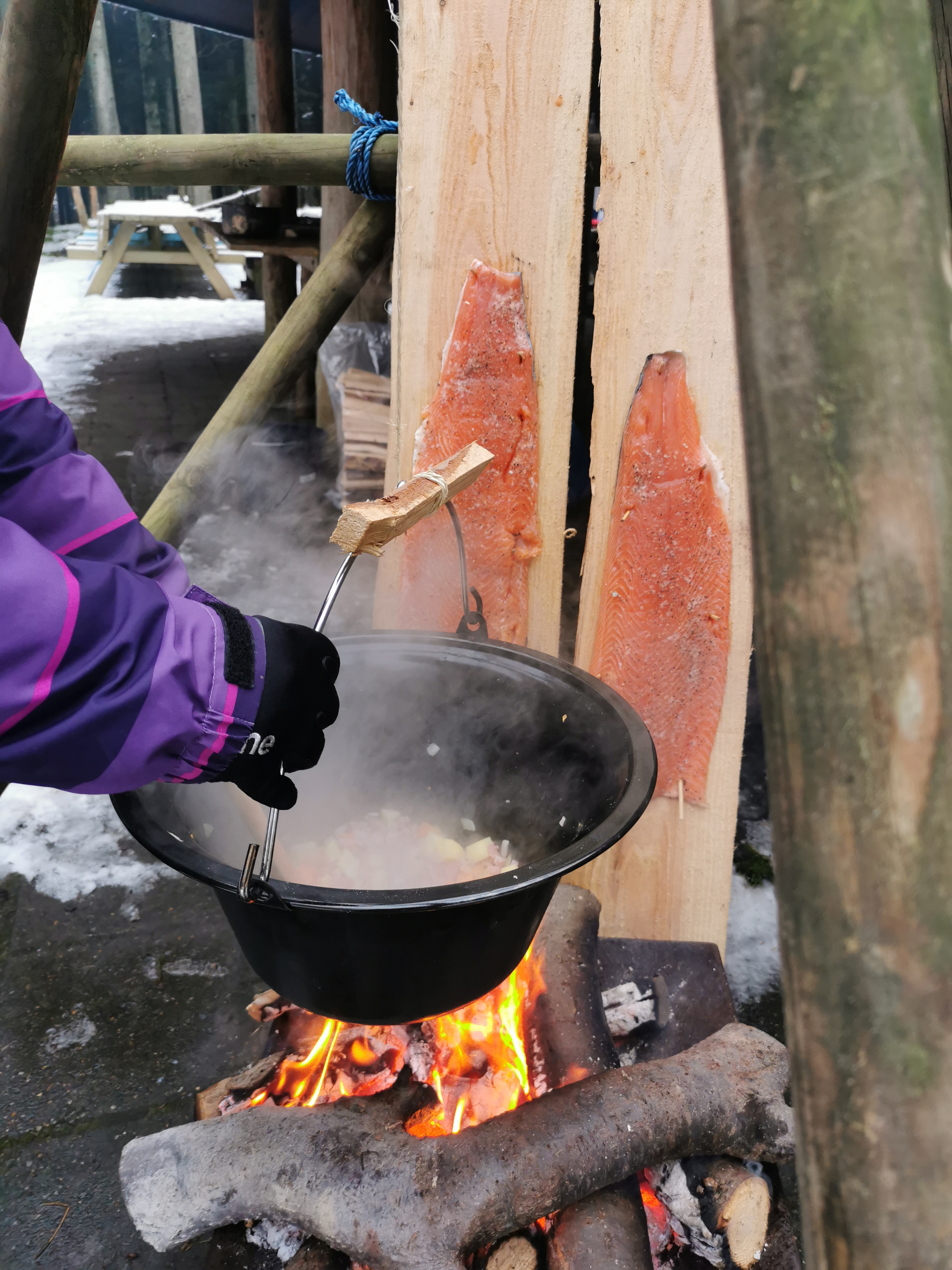 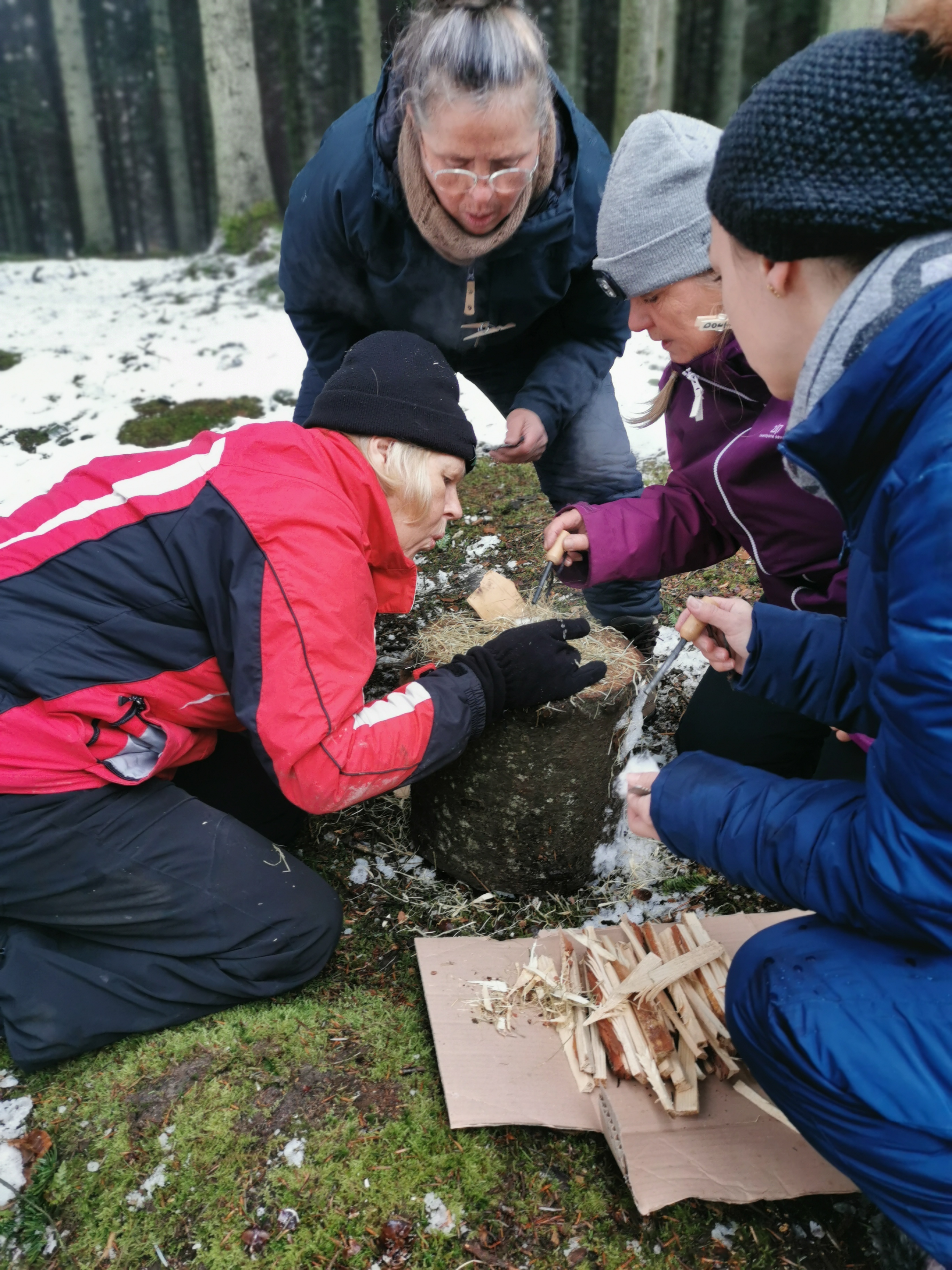 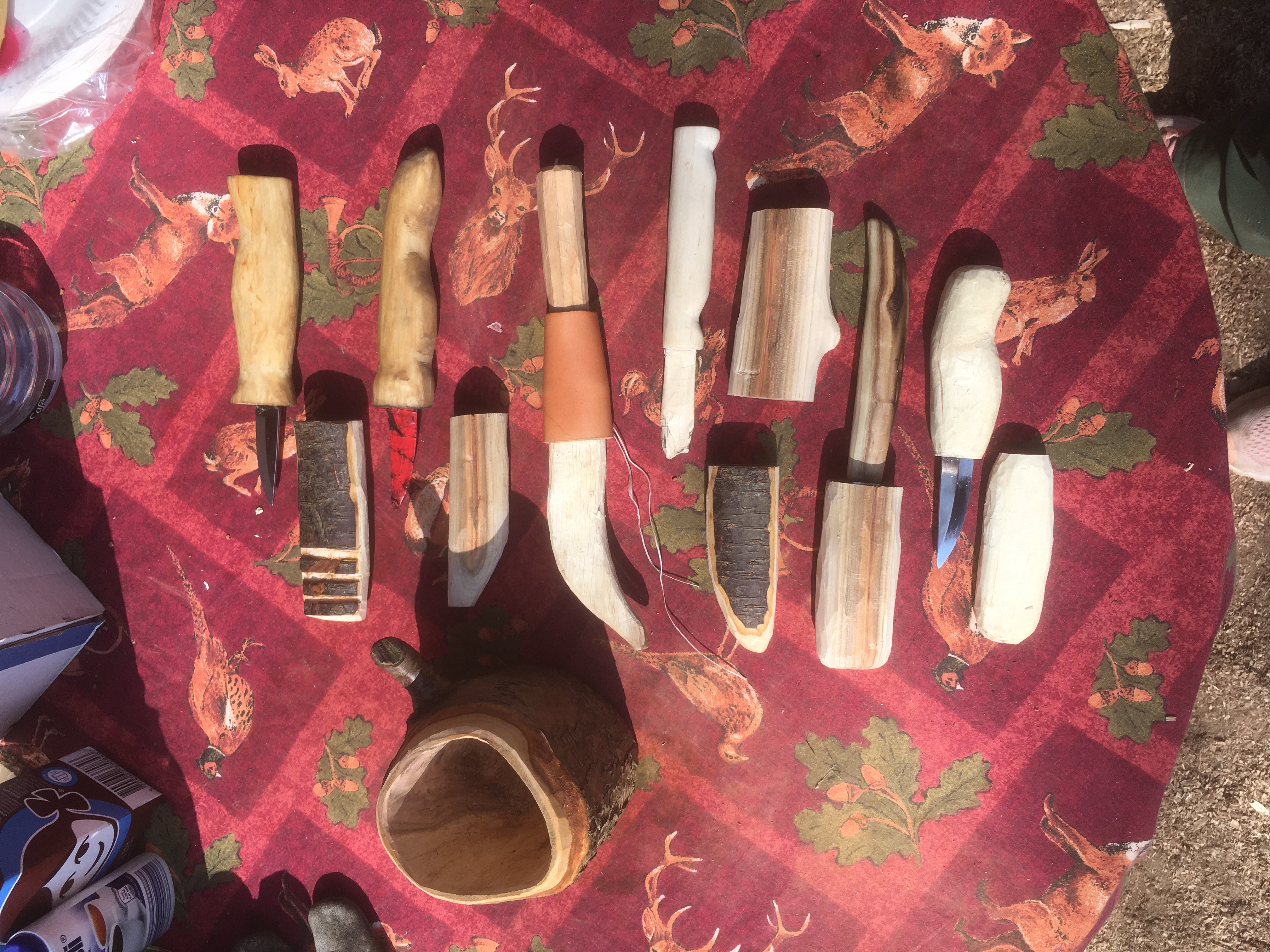 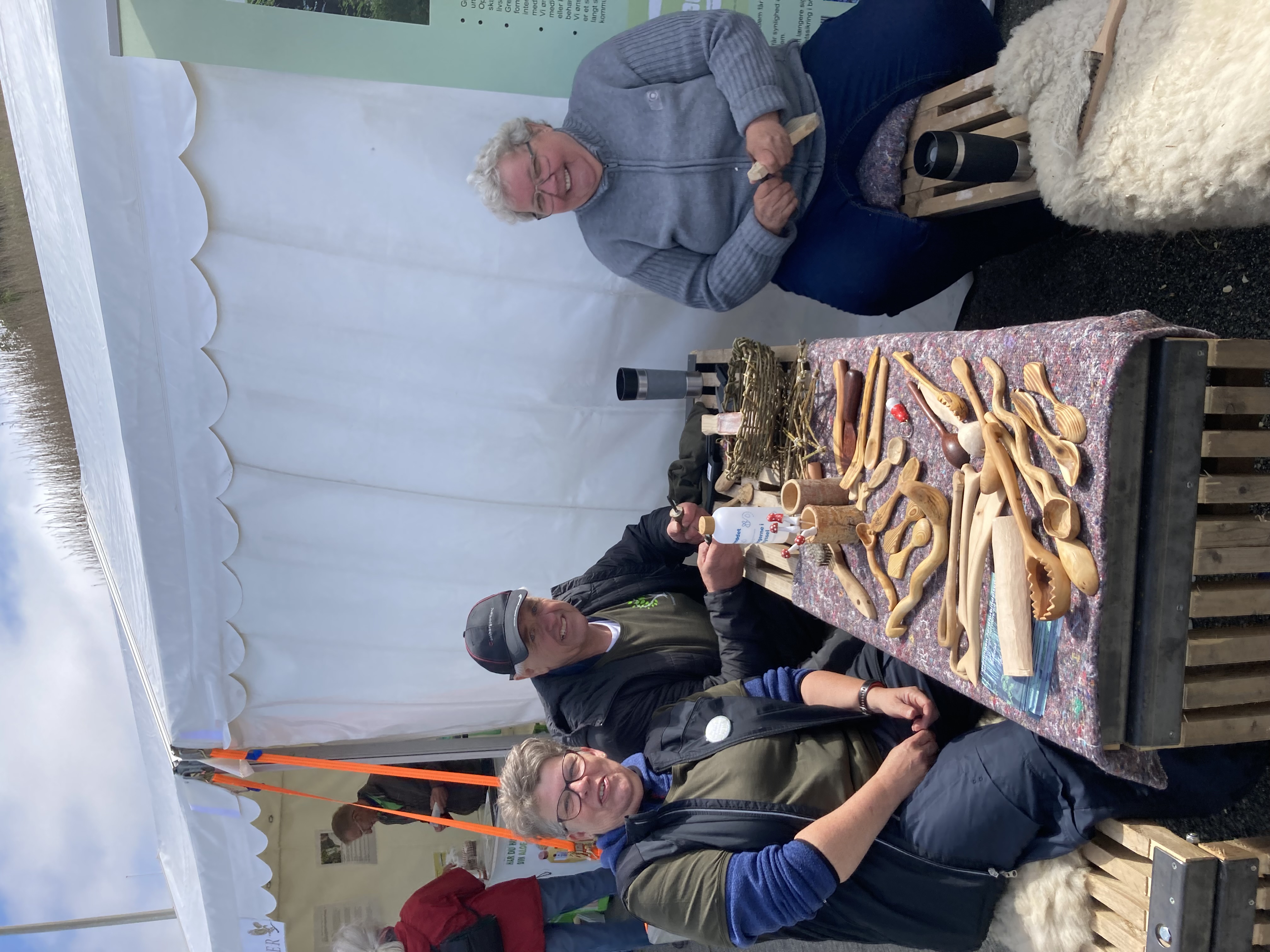 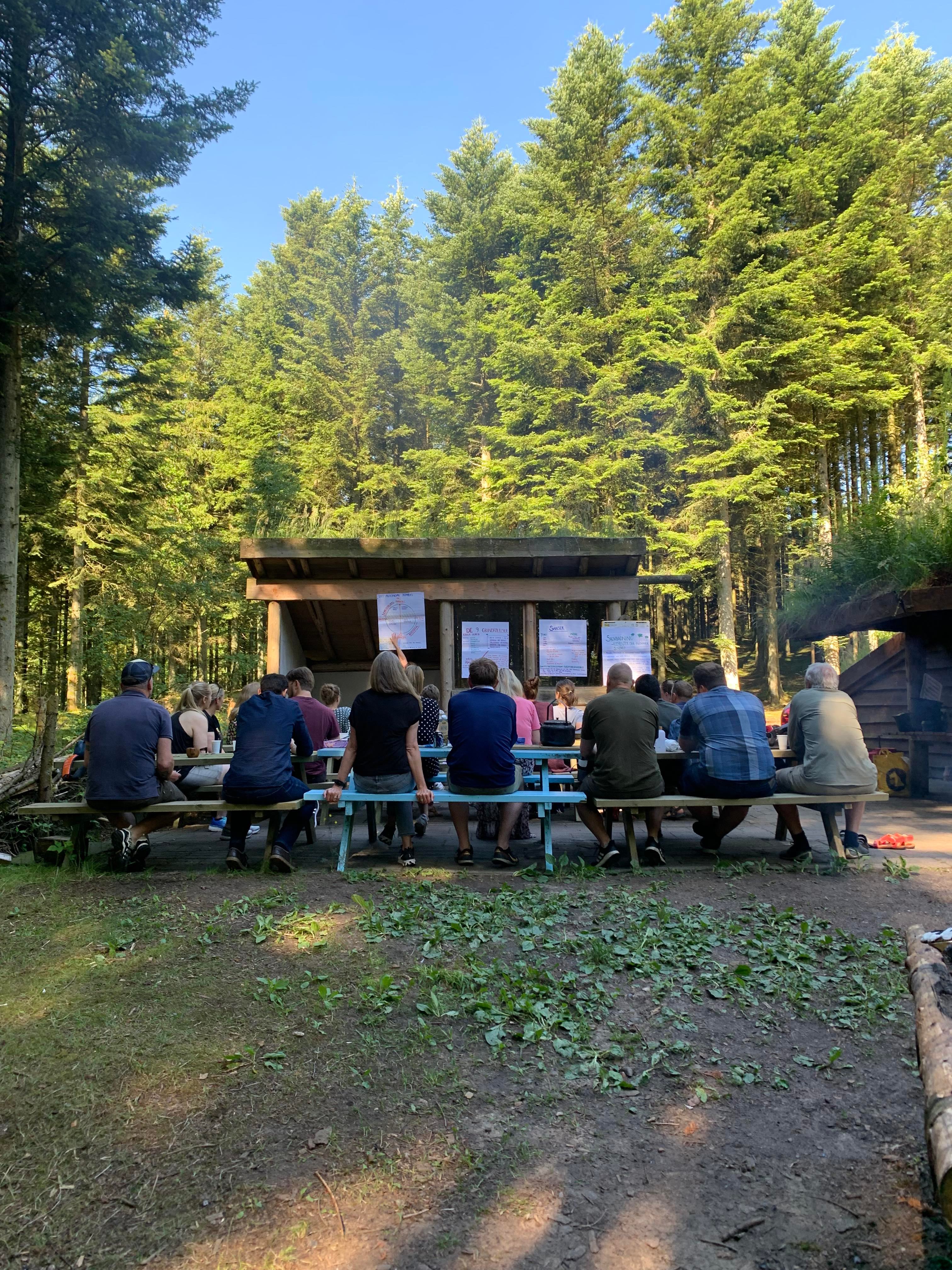 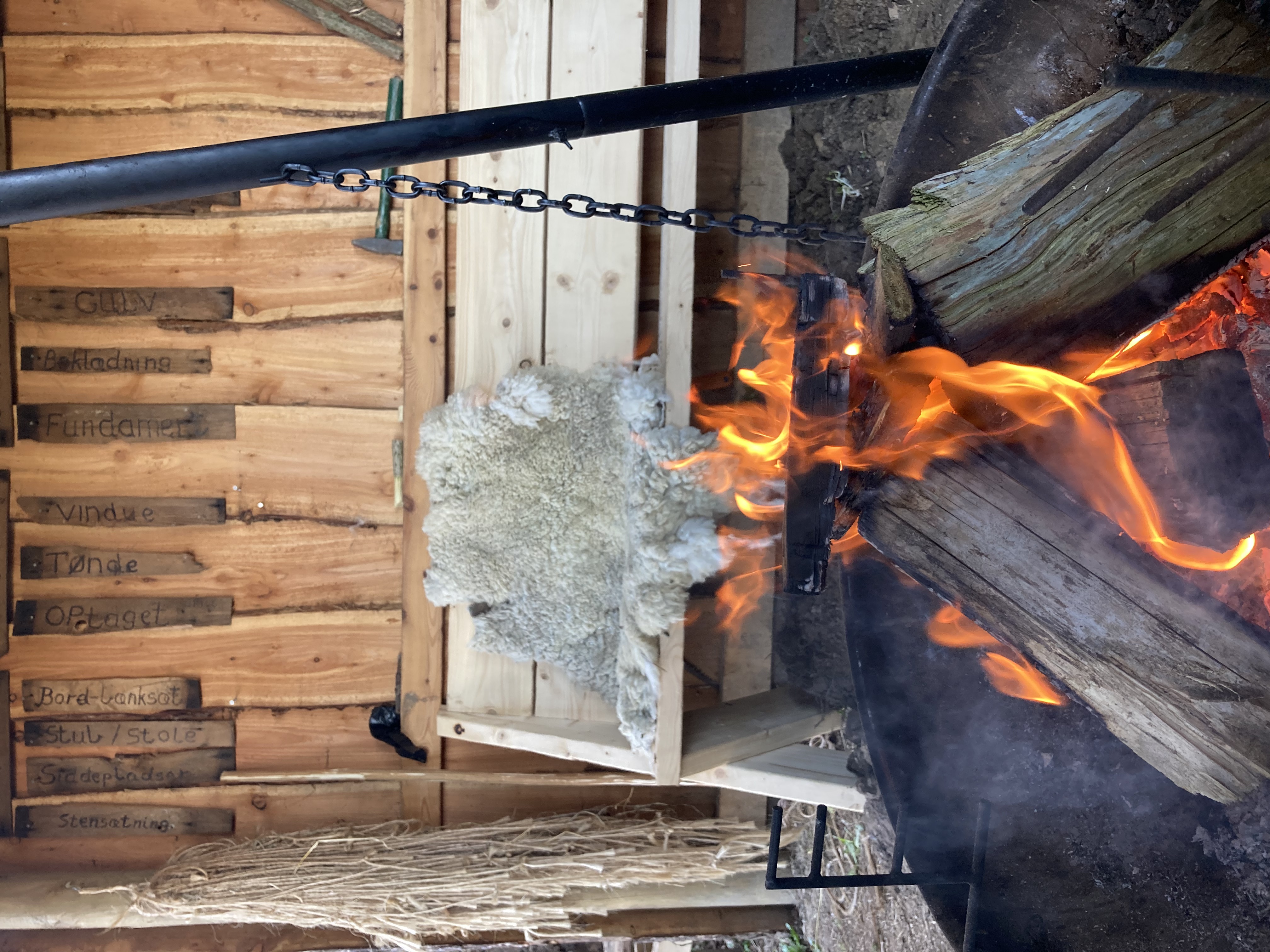 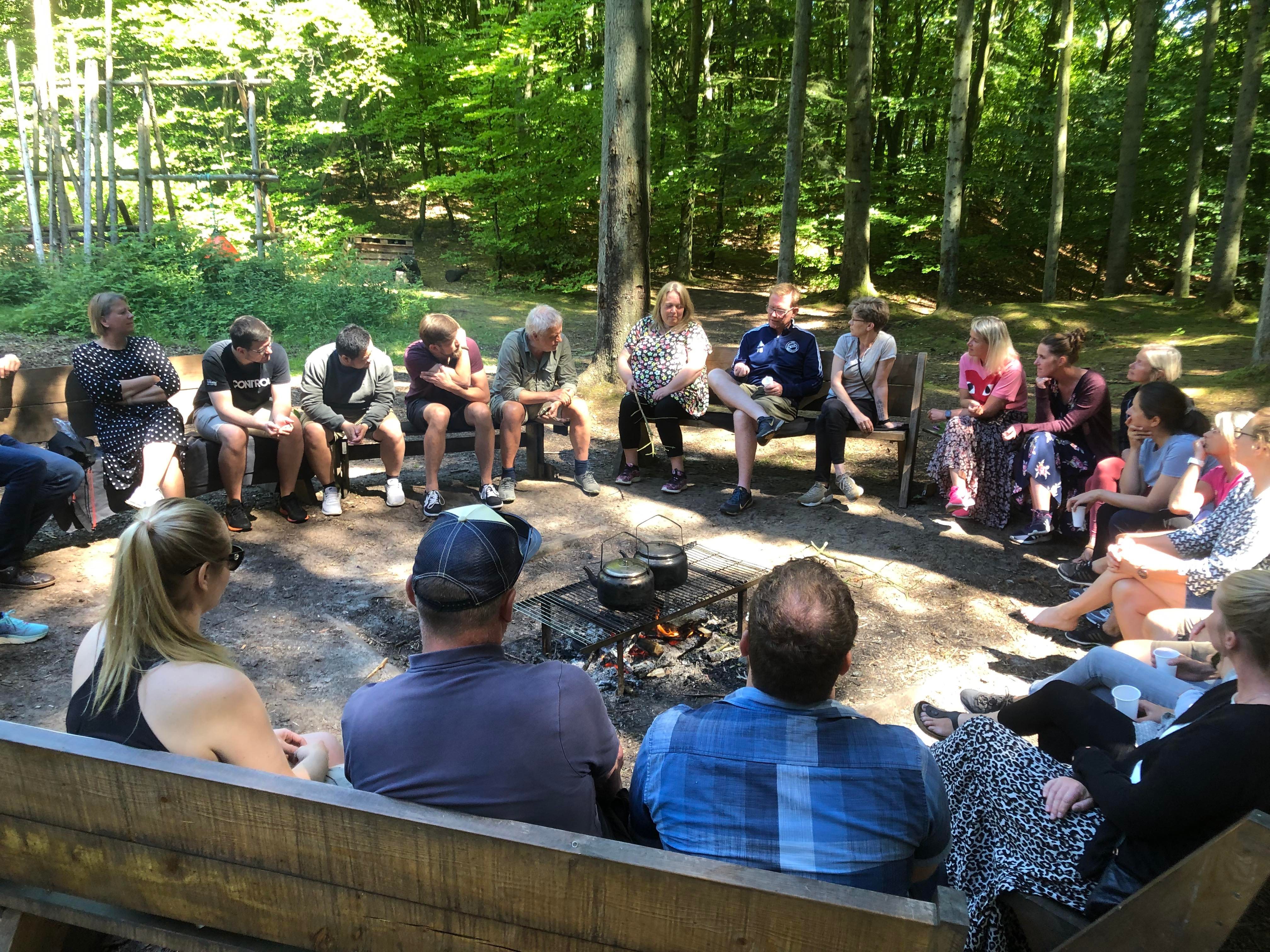 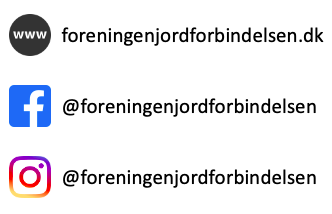 FORENINGEN JORDFORBINDELSEN
Foreningen Jordforbindelsen har siden etableringen i 2018 tilrettelagt tilbud for voksne i Vendsyssel.
Aktiviteterne fokuserer primært på brugen af natur og dyr til at skabe gode rammer for læring, gode relationer, samt fysisk og mental sundhed.
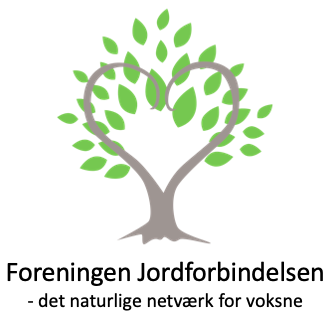